Unit 6　Birdwatching
第4课时
WWW.PPT818.COM
We need to protect birds.
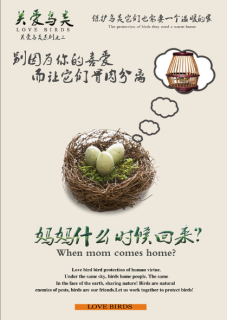 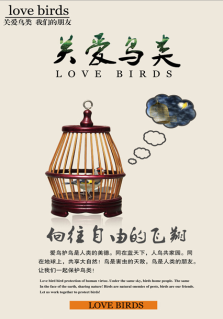 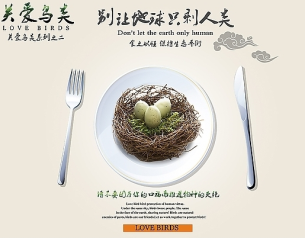 动词不定式的用法
一、动词不定式表示目的，作目的状语。
1. I stayed there to see what would happen. to后面所接的 see 是前面这个动作stayed there的目的。意为“我呆在那儿，(目的是)看看会发生什么。”
2. 有时为了强调， 可用in order to 或so as to。
eg：Bob took down my telephone number so as(in order)not to forget it.
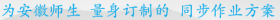 3. 由 in order to 引导的目的状语，既可以置于句尾，也可以置于句首，而由 so as to 引导的目的状语，只能置于句尾，而不能置于句首。比较：
They started early in order to get there in time. (正)
In order to get there in time, they started early. (正)
They started early so as to get there in time. (正)
So as to get there in time, they started early. (误)
二、动词＋宾语＋ 动词不定式结构，此时动词不定式可以说明宾语的情况，在句中作宾语补足语。
1. 可跟不定式作宾补的动词：warn, tell, allow, ask, order, get, invite, wish, want, encourage等
eg：The teacher told me to clean the blackboard. 
I want you to give me some help.
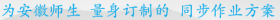 2. 有些感官动词(如see、hear、watch、notice等)和使役动词(如let、make等)后要跟不带to的动词不定式(短语)作宾语补足语。总结起来有“五看，三使，二听，一感觉”。
eg：I saw him play basketball with Jack an hour ago. 
Let me tell you something about him.
1.  动词help后面的动词不定式可带to，也可不带to。
eg：She often helps me (to) do the housework. 
她常常帮我做家务。
【注意】
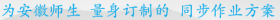 2.  有些动词(如keep)的宾语后不能接动词不定式(短语)作宾语补足语，而是接v. ­ing形式作宾语补足语。
eg：Miss Yang keeps us reading the text for ten minutes.
【注意】
3. 有些感官动词(如see、hear、watch、notice等)后也可接v. ­ing形式作宾语补足语，强调宾语的动作正在进行。试体会：
I saw him playing basketball with Jack at 4: 00p.m. 
下午四点钟的时候，我看见他正在和杰克打篮球。
When I passed by Sandy's room, I heard her talking on the phone. 
当我经过桑迪的房间时，我听见她在打电话。
【注意】
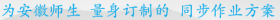 用所给词的适当形式填空
1．Jessica's parents always encourage her ________ (speak) English.
2．We are now inviting more people ________ (join) us in protecting birds.
3．In the end, my father let me ________ (watch) the video about tigers.
to speak
to join
watch
4．The report on rare birds made us ________ (feel) sorry.
5．My mother advised me ________________ (not wear) leather shoes to the wetlands.
6．I heard the girl ________ (sing) an English song when I passed her room.
7．Hunters kill wild animals ________ (make) money.
feel
not to wear
singing
to make
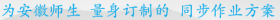 8．We decided to put up some posters ________ (tell) people the importance of saving birds.
9．When I looked up, I saw a mother bird ________ (feed) her babies.
10．________ (save) these rare birds, people are going to build more reserves for them.
to tell
feeding
To save
本节课主要学习了以下知识点，请同学们及时巩固练习：
动词不定式的用法
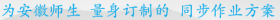